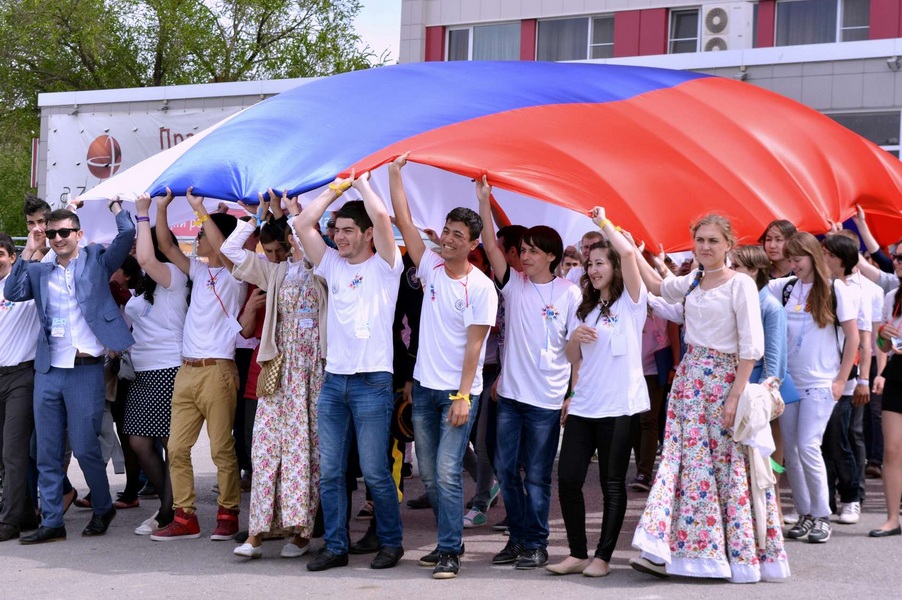 Молодежный слет активистов национально-культурных общественных объединений Астраханской области
Автор проекта: 
Едегеева Анара Симгатовна
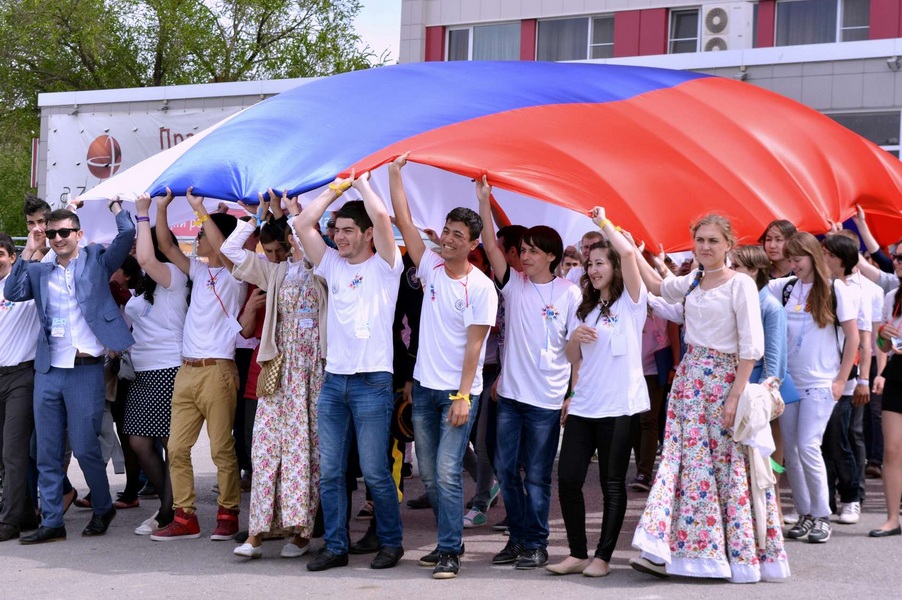 Цель проекта: профилактика конфликтности, ксенофобии и экстремизма в молодежной среде Астраханской области.
Задачи:
1.Содействовать формированию у молодежи понятий и ценностей межэтнических взаимоотношений, повышению уровня информированности и знаний по вопросам профилактики конфликтности; 
2.Обучить молодежь методам профилактической работы с целью создания новой группы волонтеров;
3.Научить молодежь организовывать мероприятия профилактического характера. 
Сроки реализации: май – декабрь 2017 года
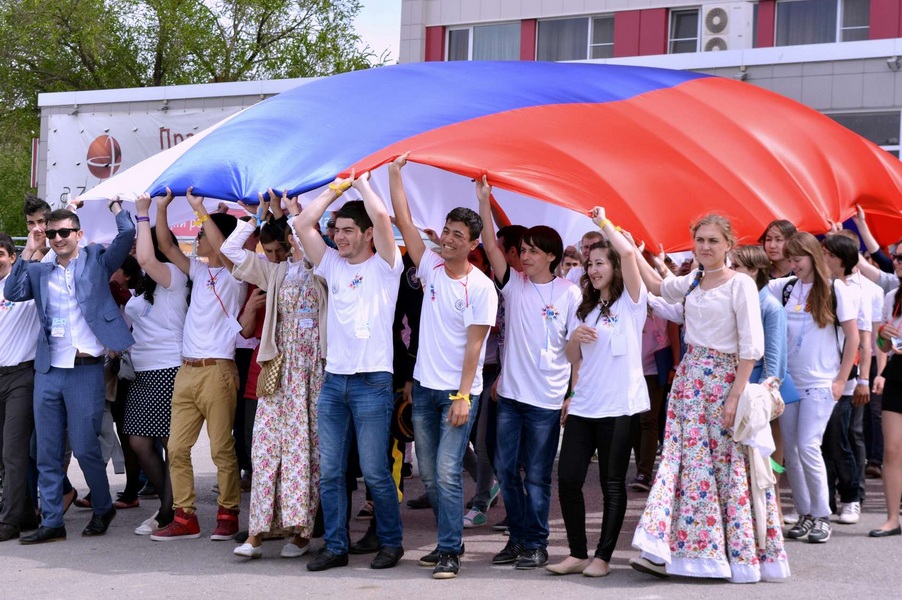 Партнеры проекта
Мероприятие реализуется на базе агентства по делам молодежи Астраханской области при поддержке администрации Губернатора Астраханской области и при участии образовательных организаций Астраханской области, национально-культурных общественных объединений Астраханской области, Астраханской Митрополии и регионального духовного управления мусульман Астраханской области.
Молодежный слет - диалоговая площадка для налаживания сотрудничества и взаимодействия в молодежной среде.
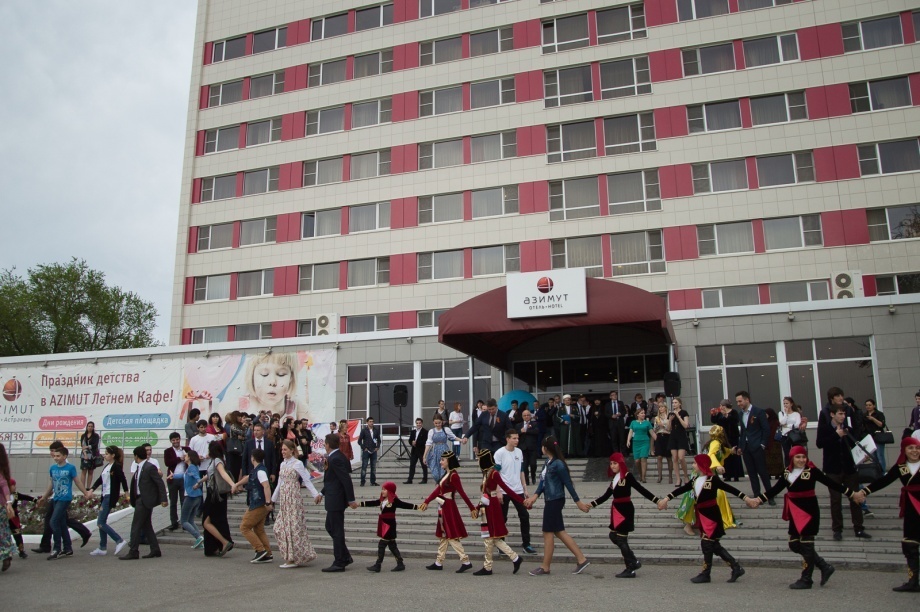 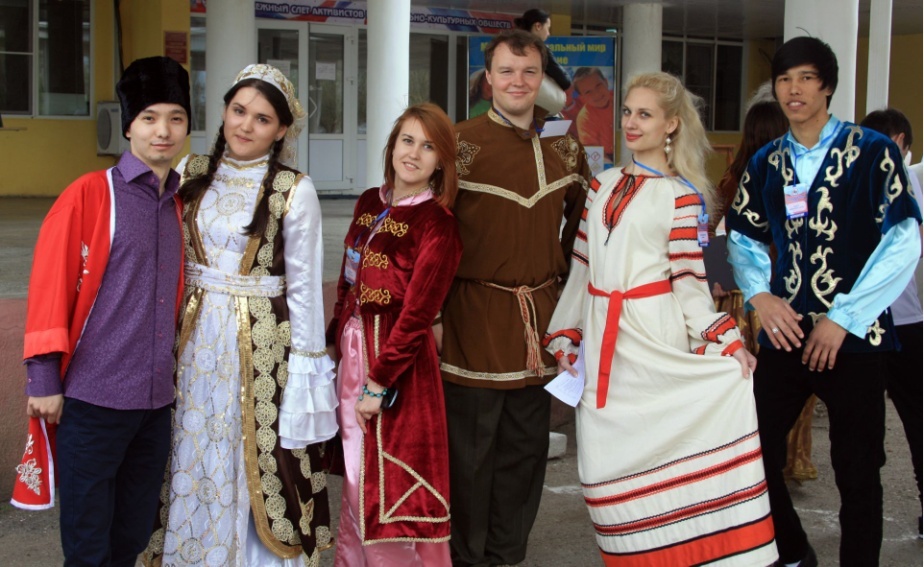 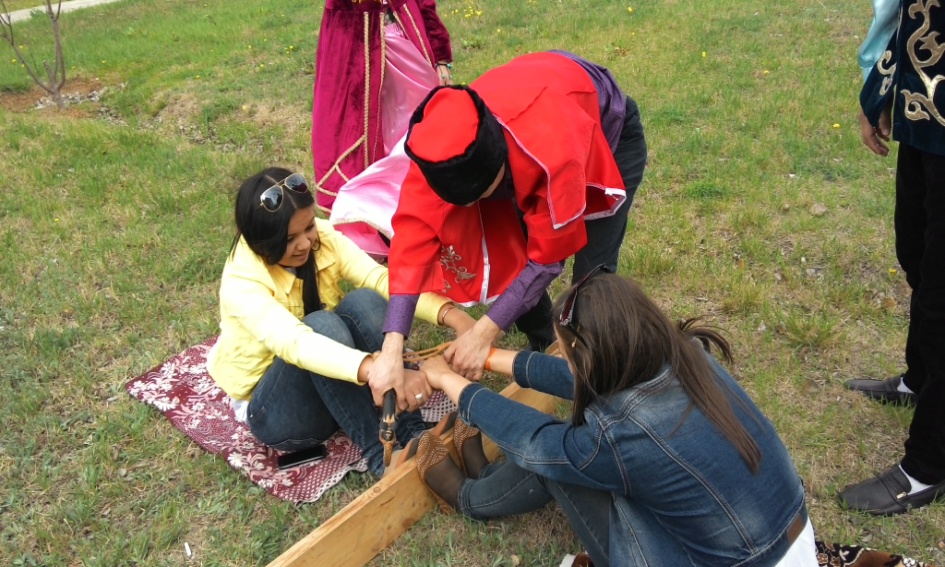 Методы реализации :
1.Подготовительный этап слета проходит в течении 2 месяцев, на котором участники пишут  эссе и проходят отбор.
2.Основной этап:  Мероприятие в течение 1-2 дней на территории Астрахани и Астраханской области. 









3.Заключительный этап: рефлексия.
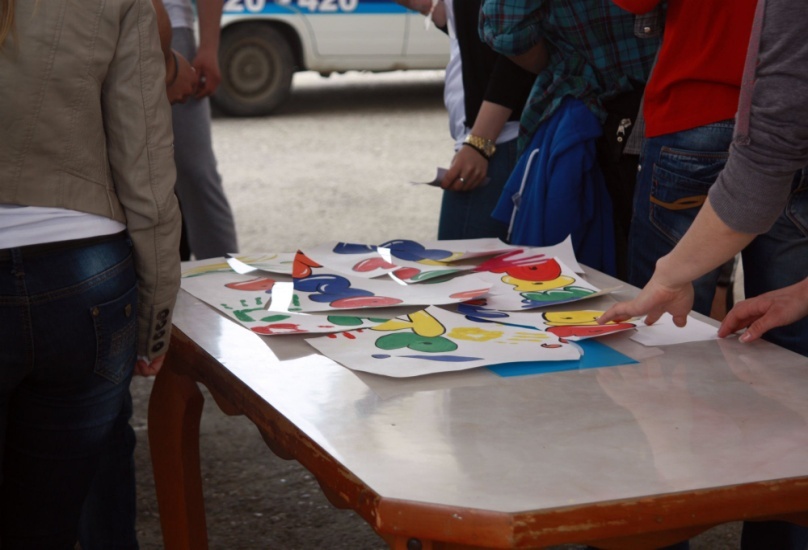 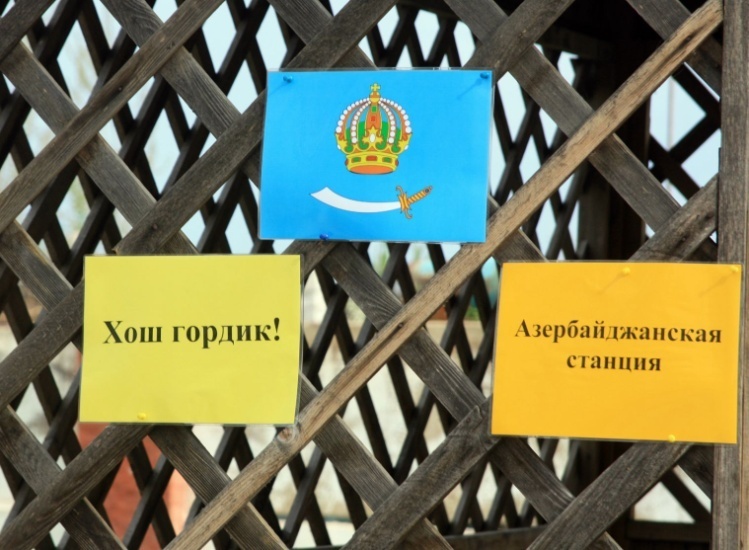 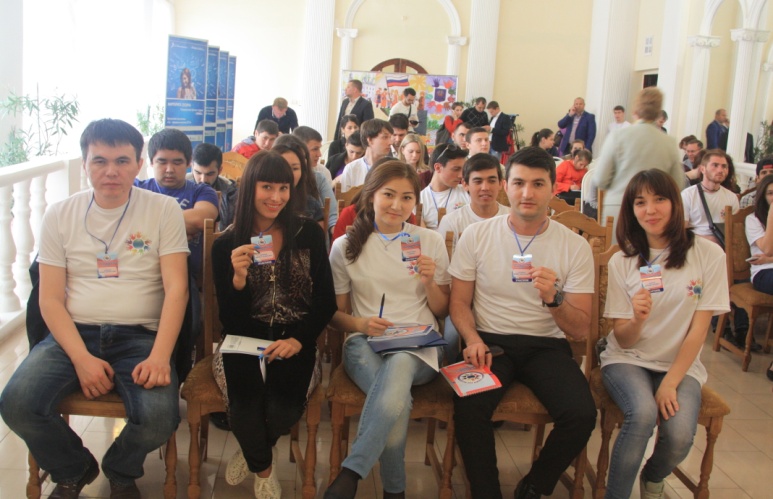 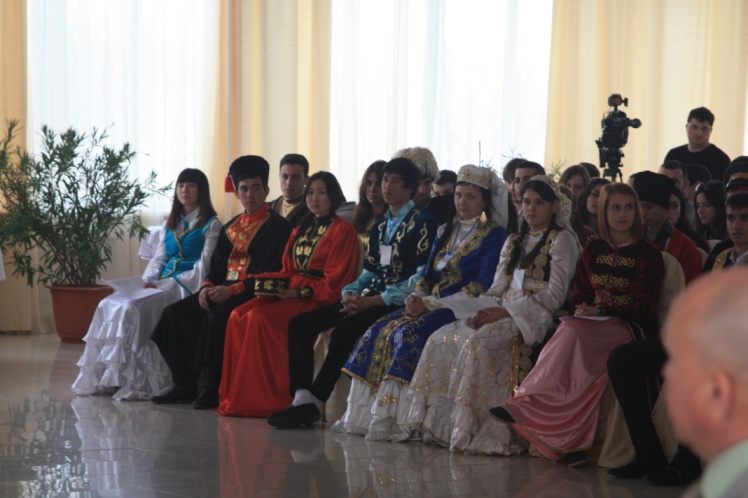 Программа слёта:
Тимбилдинги и игры на сплочение и командообразование;
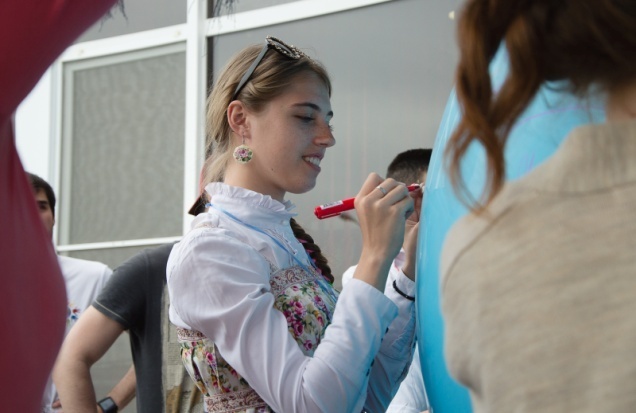 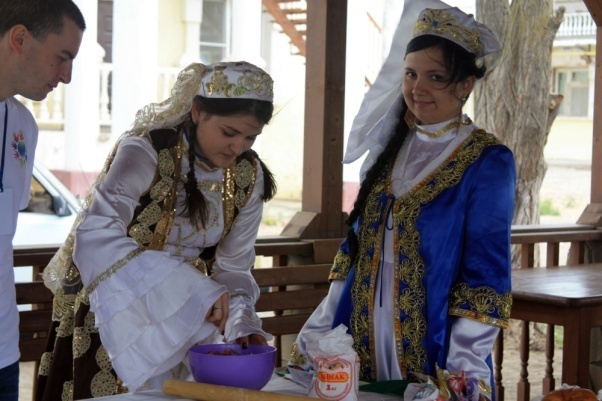 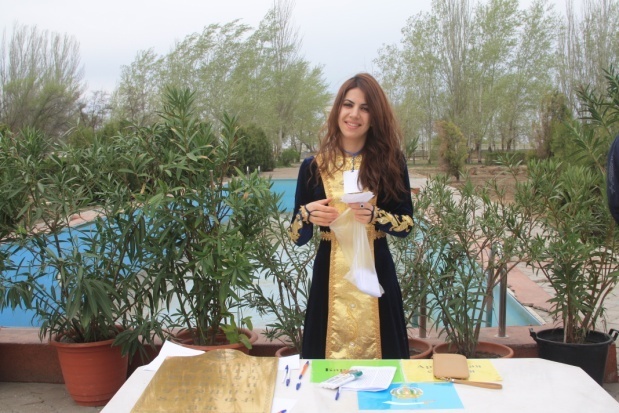 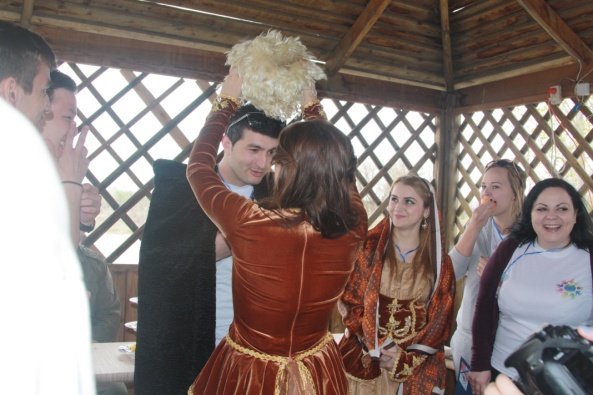 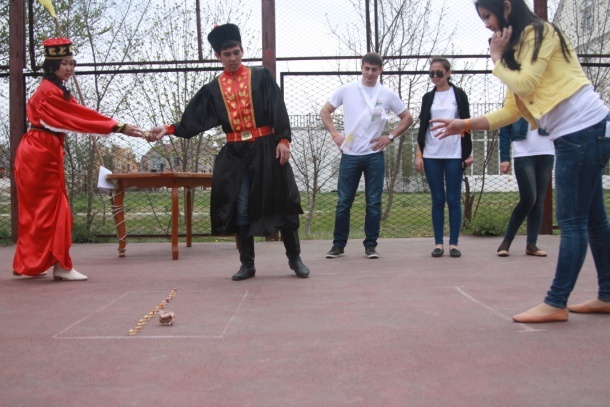 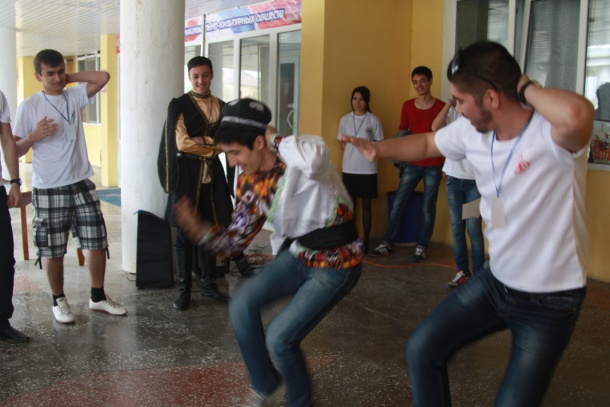 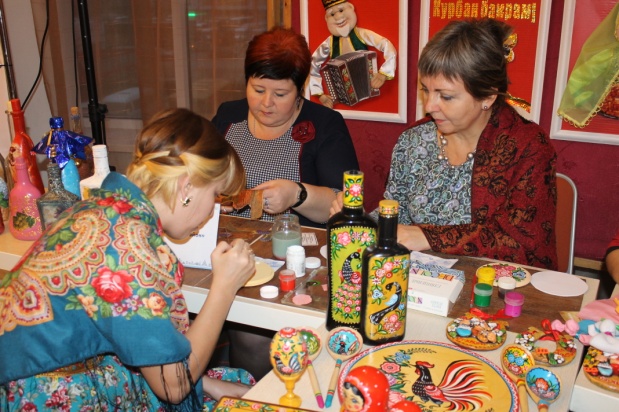 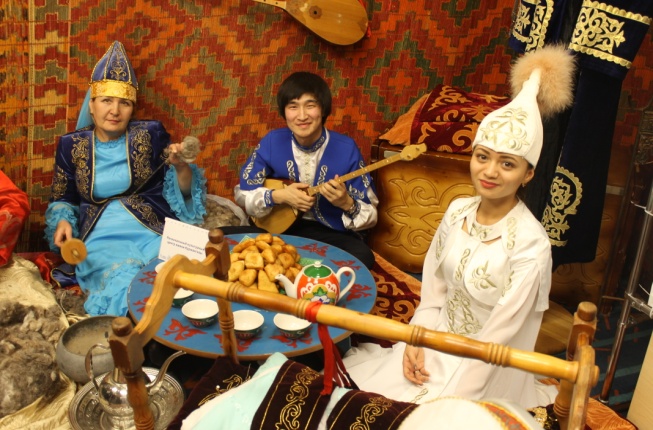 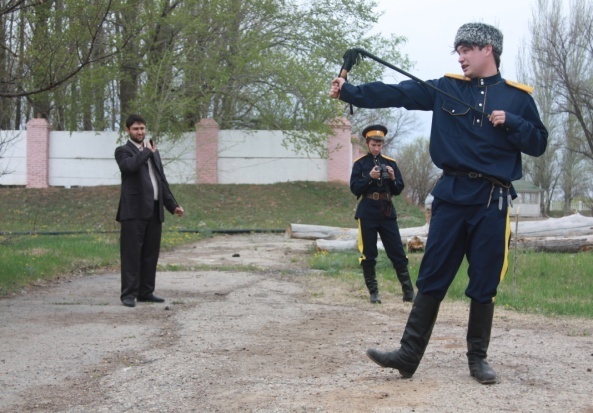 Образовательная площадки:
«Патриотическое воспитание современного поколения»,
 «Символы России» и др.
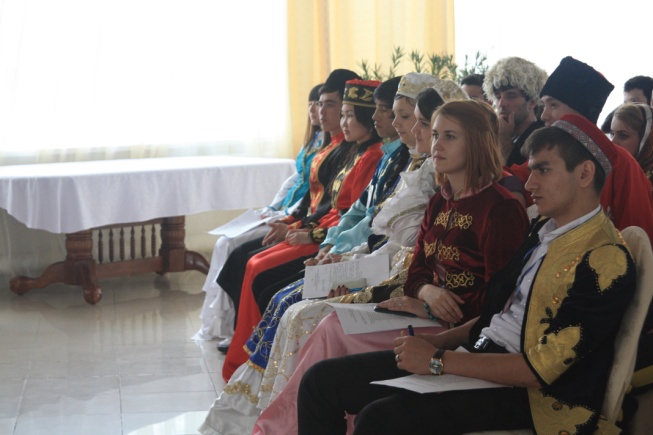 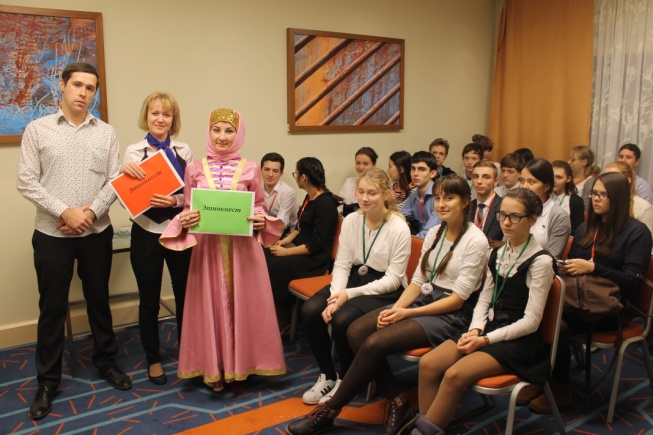 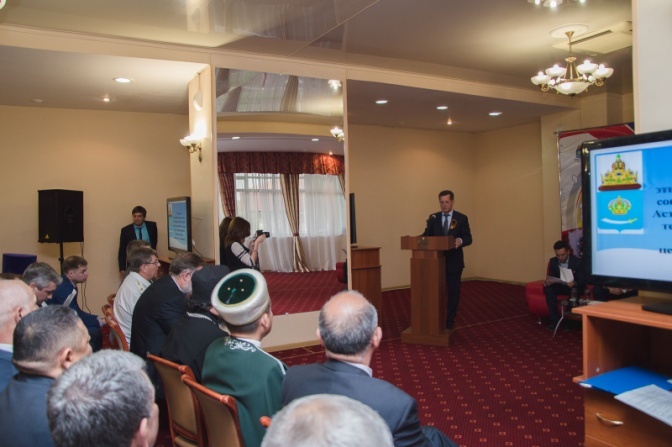 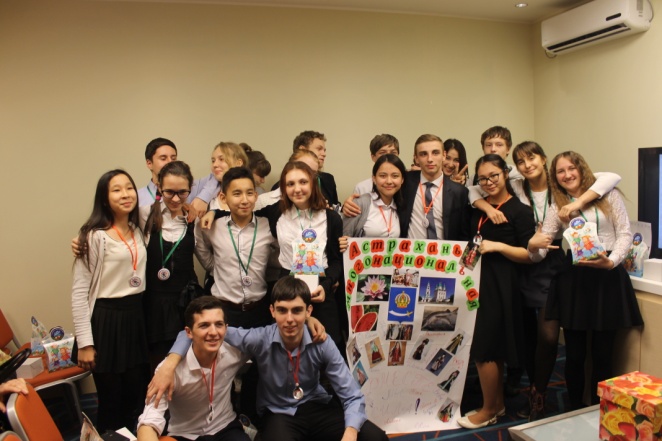 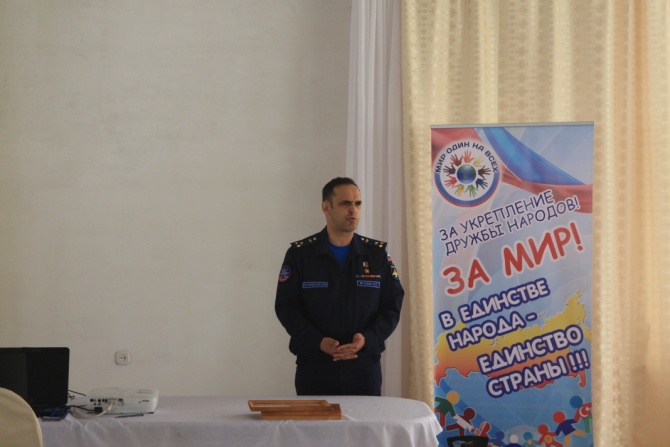 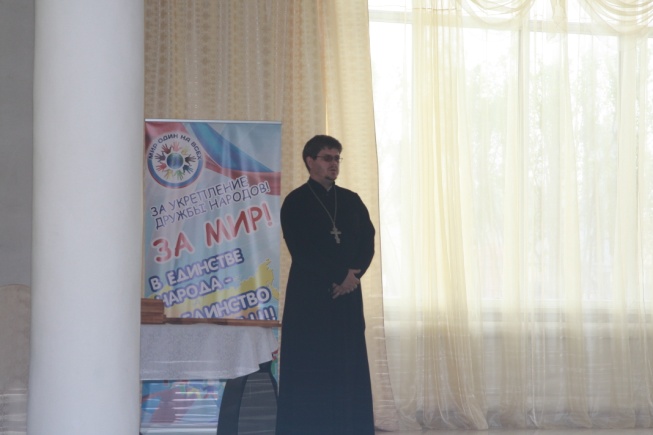 Работы в проектных групп по направлениям:
«Этнопроект»; «Межкультурная карта региона»; «Этнотуризм».
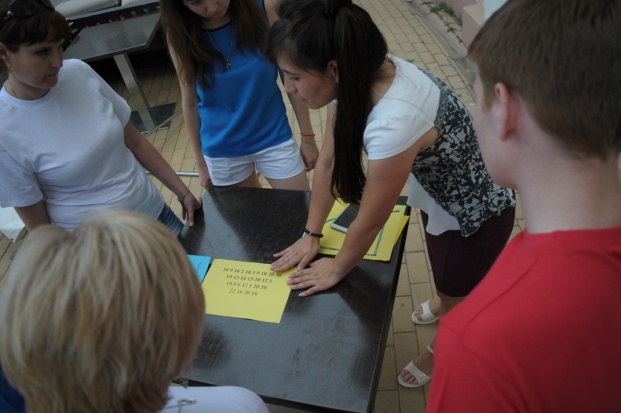 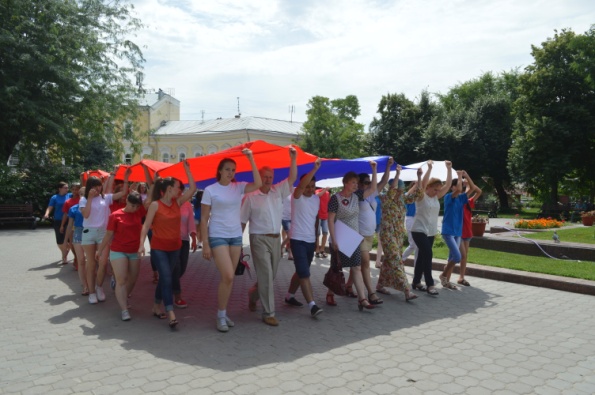 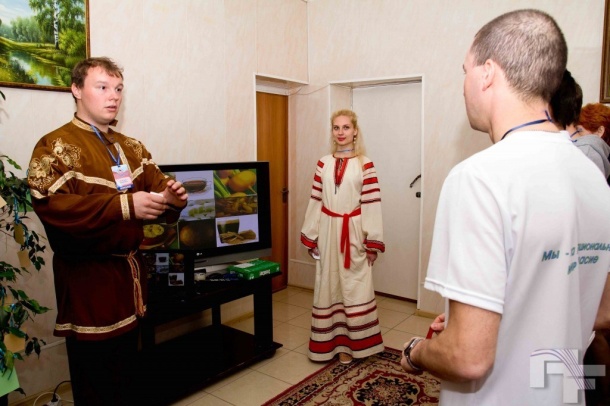 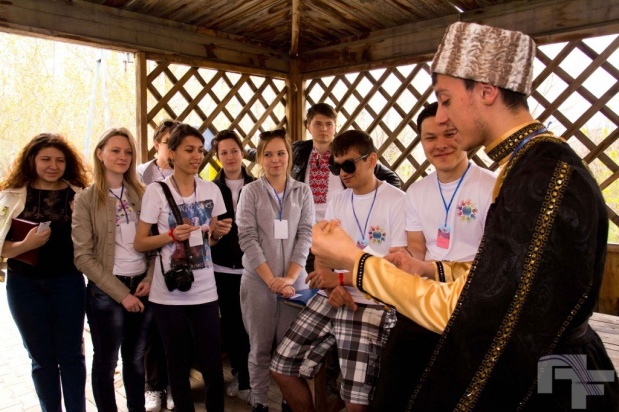 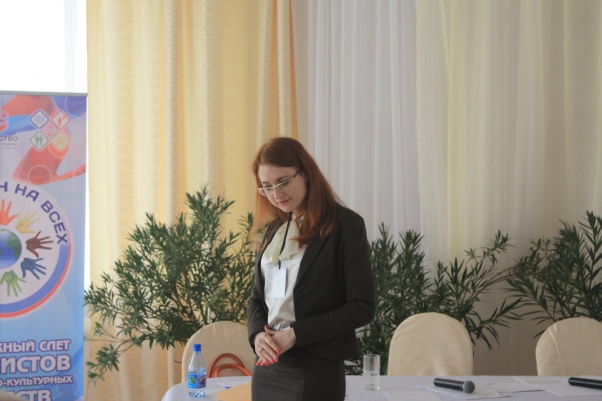 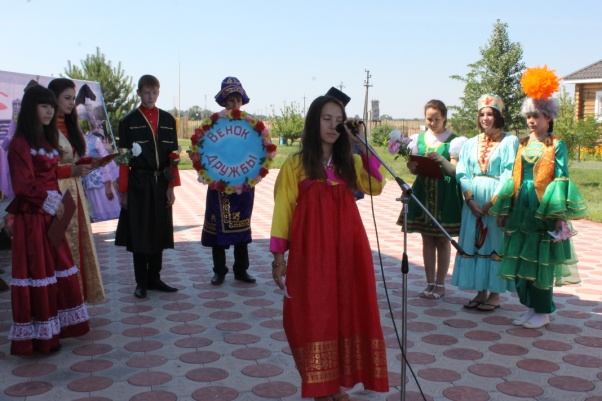 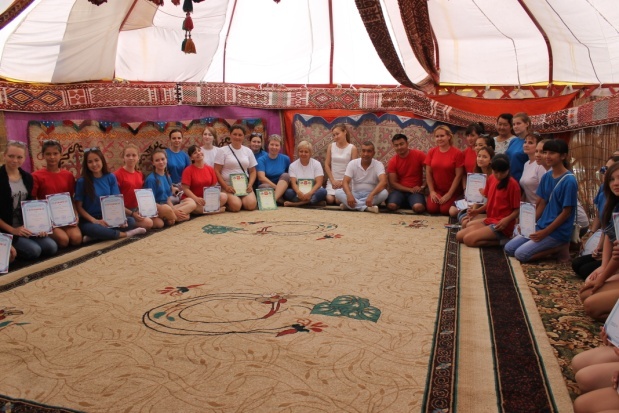 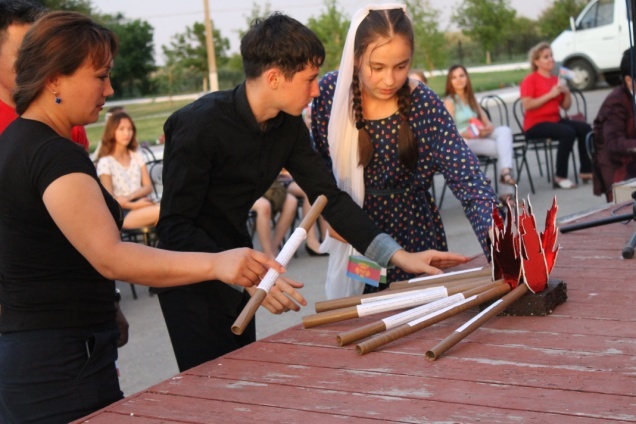 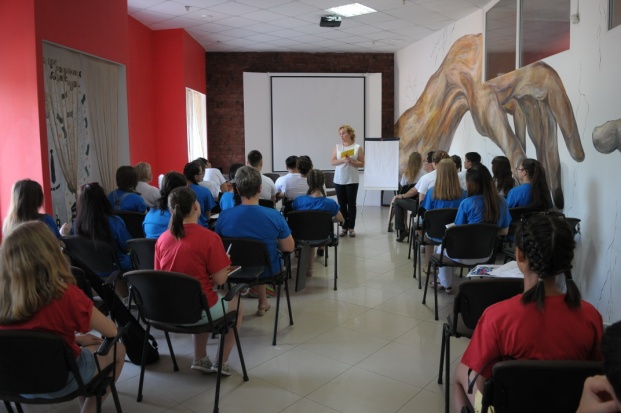 Фестиваль национальных культур «Дружба народов»;Демонстрация национальных костюмов «Этностиль»;
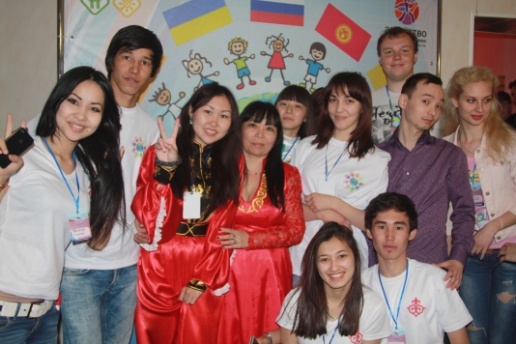 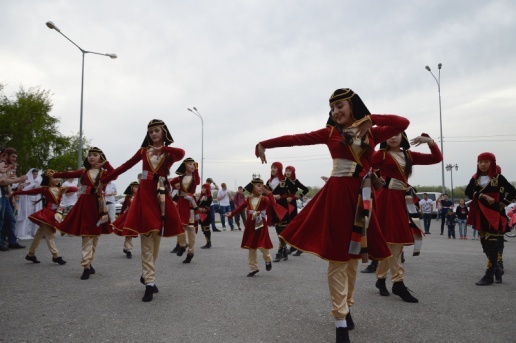 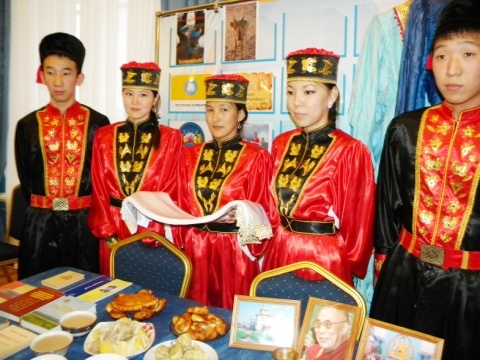 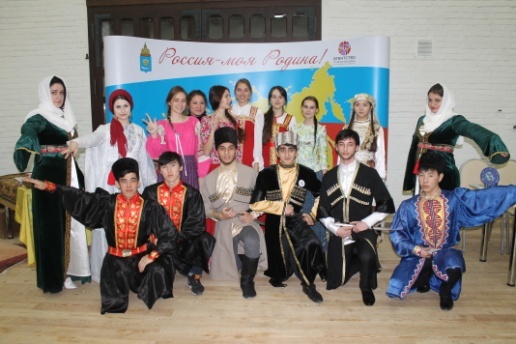 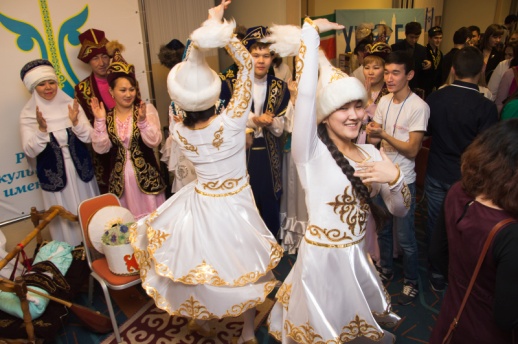 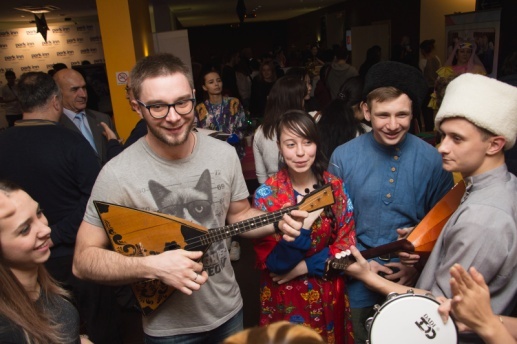 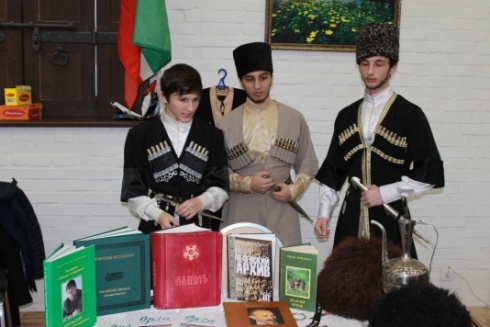 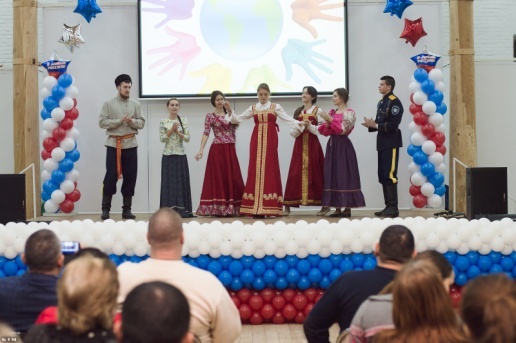 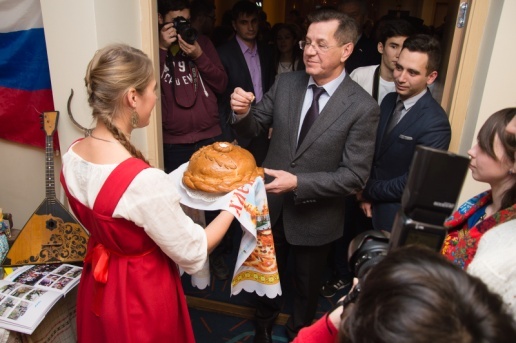 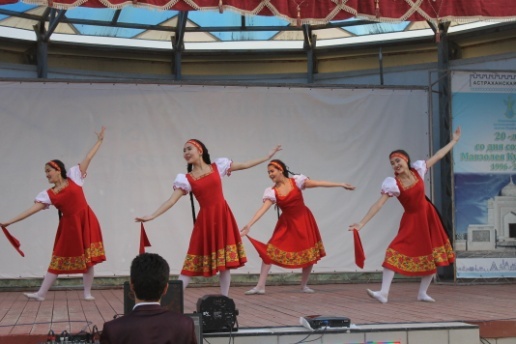 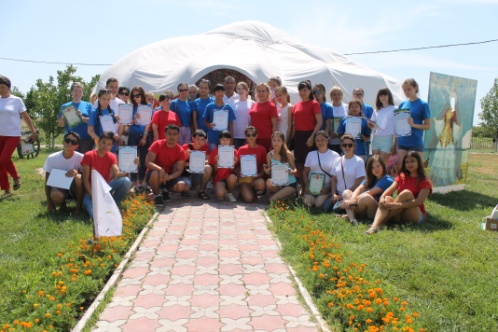 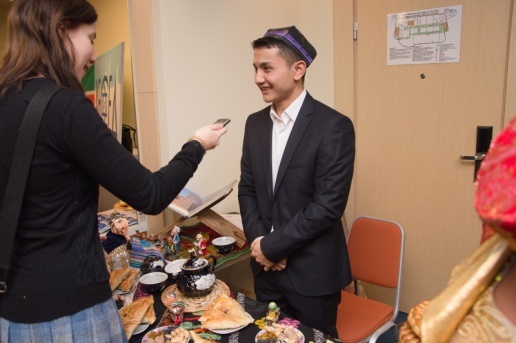 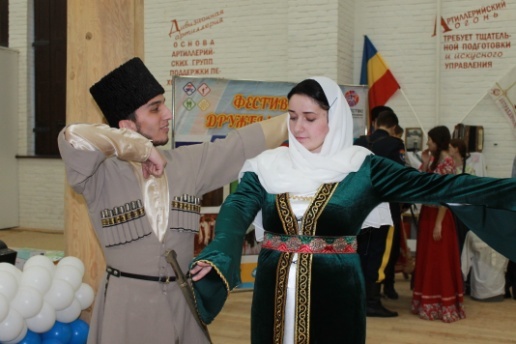 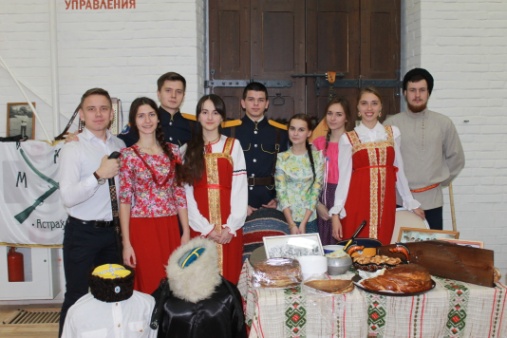 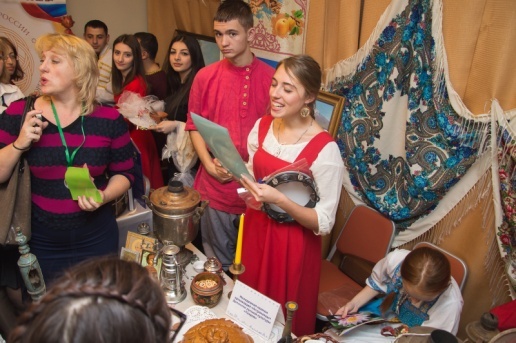 Заседание молодежной рабочей группы Этноконфессионального совета при Губернаторе Астраханской
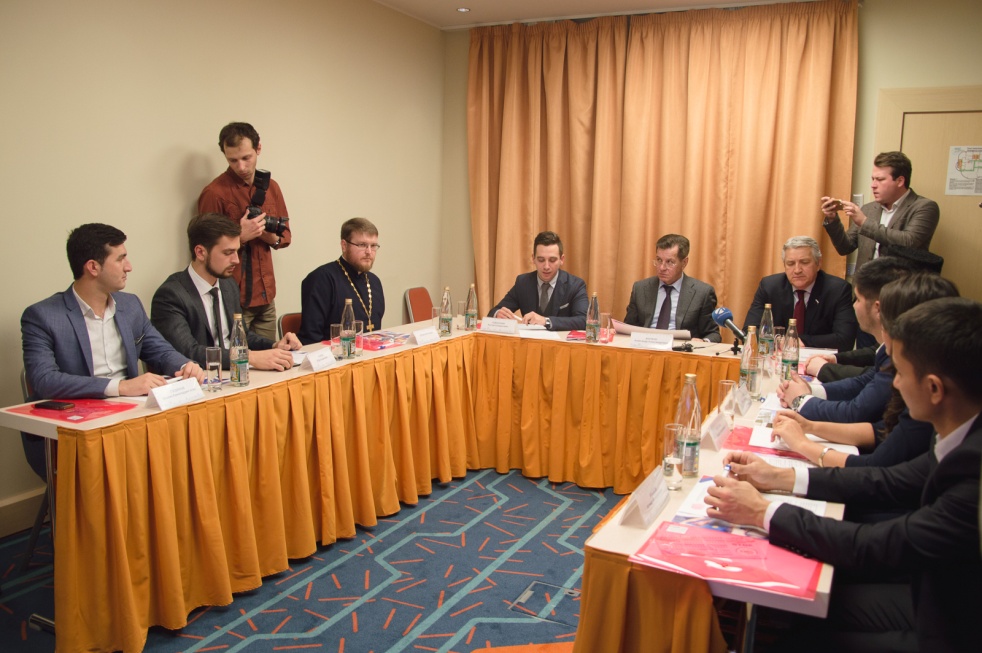 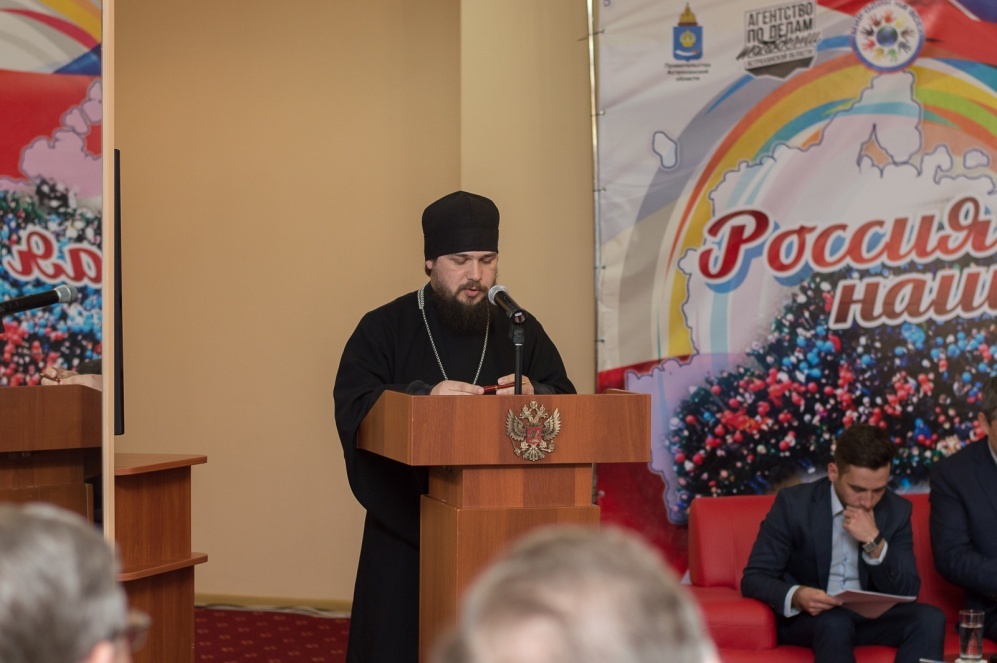 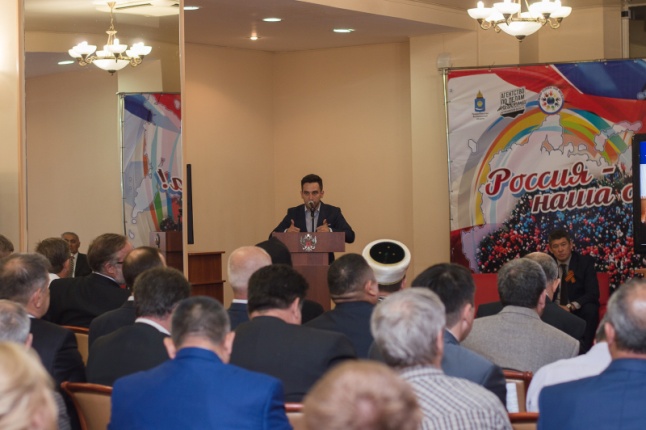 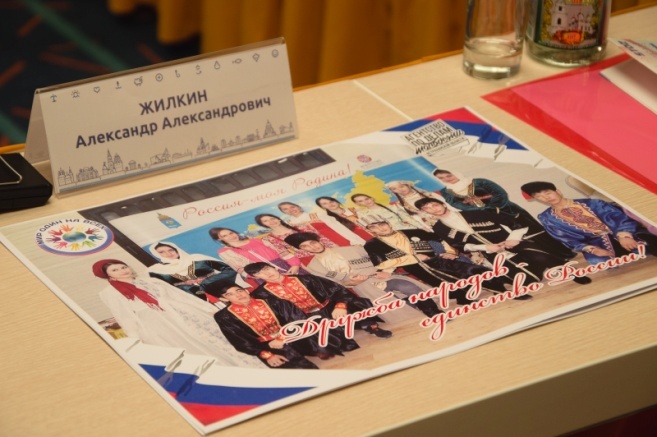 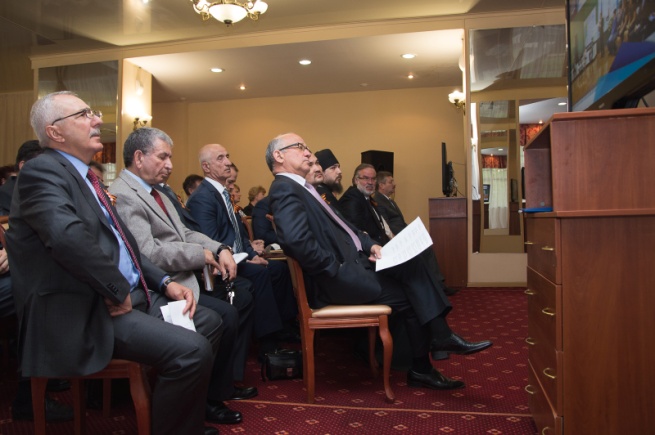 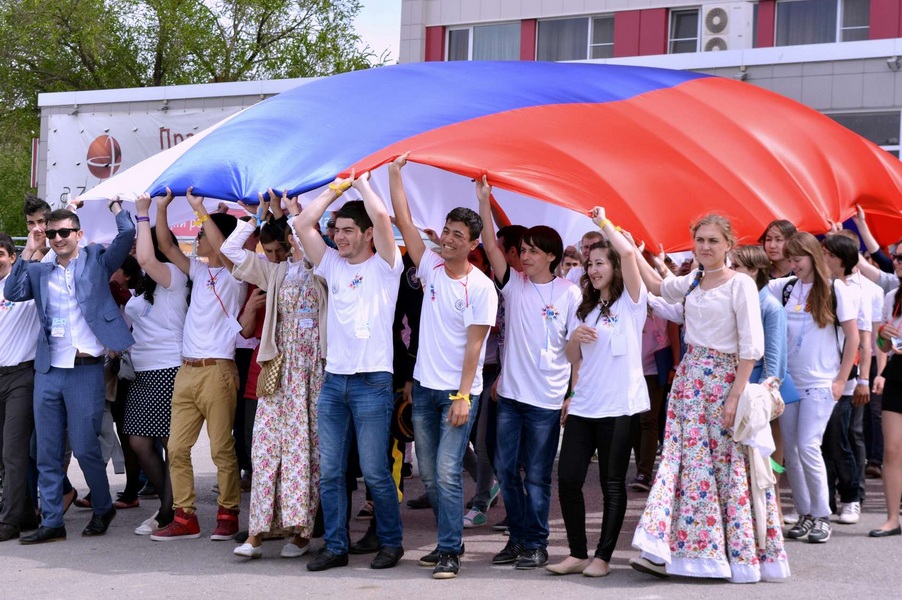 Молодежный слет  активистов национально-культурных обществ Астраханской области
Проходит на территории Астраханской области с 2014 года . С момента реализации мероприятия в нем приняли участие более 500 человек из числа студентов образовательных организаций Астраханской области и активистов национально-культурных общественных объединений Астраханской области.
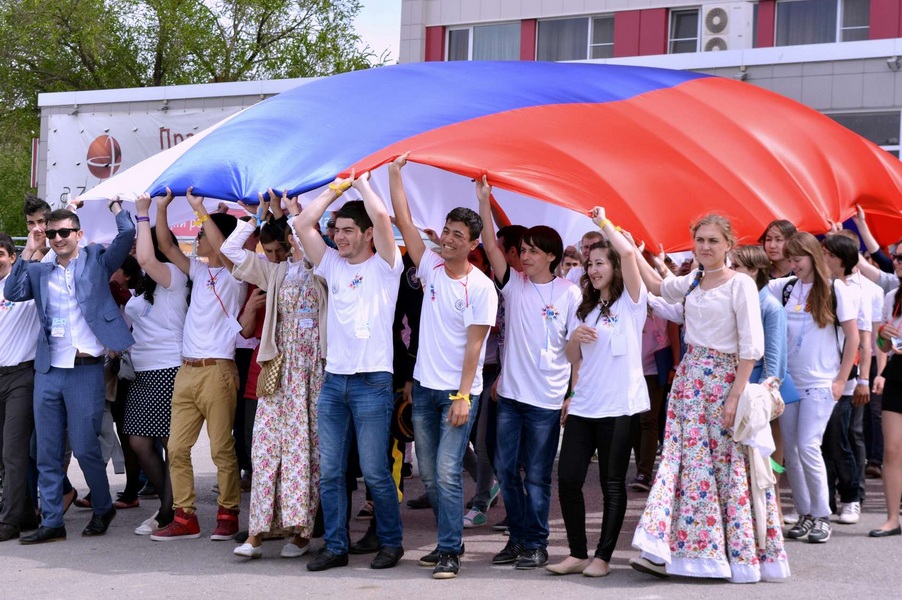 Результаты реализации проекта
Привлечение к реализации мероприятий проекта более 100 добровольцев из волонтерских объединений;
Создание и выпуск методического издания, подготовленного в рамках проекта, способствующих распространению опыта работы по гармонизации межэтнических отношений в подростково-молодежной среде;
20 участников проекта стали модераторами проектов по гармонизации межэтнических отношений.